New Calendar: March
Thurs, March 14th – Ch. 17 Economic Policymaking
Monday, March, 18th - Ch. 18
Wednesday, March 20th  – Ch. 19
Thursday, March 21st  – Ch. 20



Public Policy and Court Cases Exam: Tuesday, April 2
Public POlicy
68 days… OMG
Unit 7
What does College Board say about Public Policy?
Defining Public POlicy
Objective
In groups, students will be able to demonstrate their understanding of the the process and related key terms for a specific realm of policymaking by discussing and creating a 45 minute lesson to teach to the class. The lesson will include a reading discussion, engaging activity, and a graded assessment.
You are the TeacherS
What should you be doing?
Everyone else in the room (including Mrs. Tsai) are the students. What will you expect of your students?
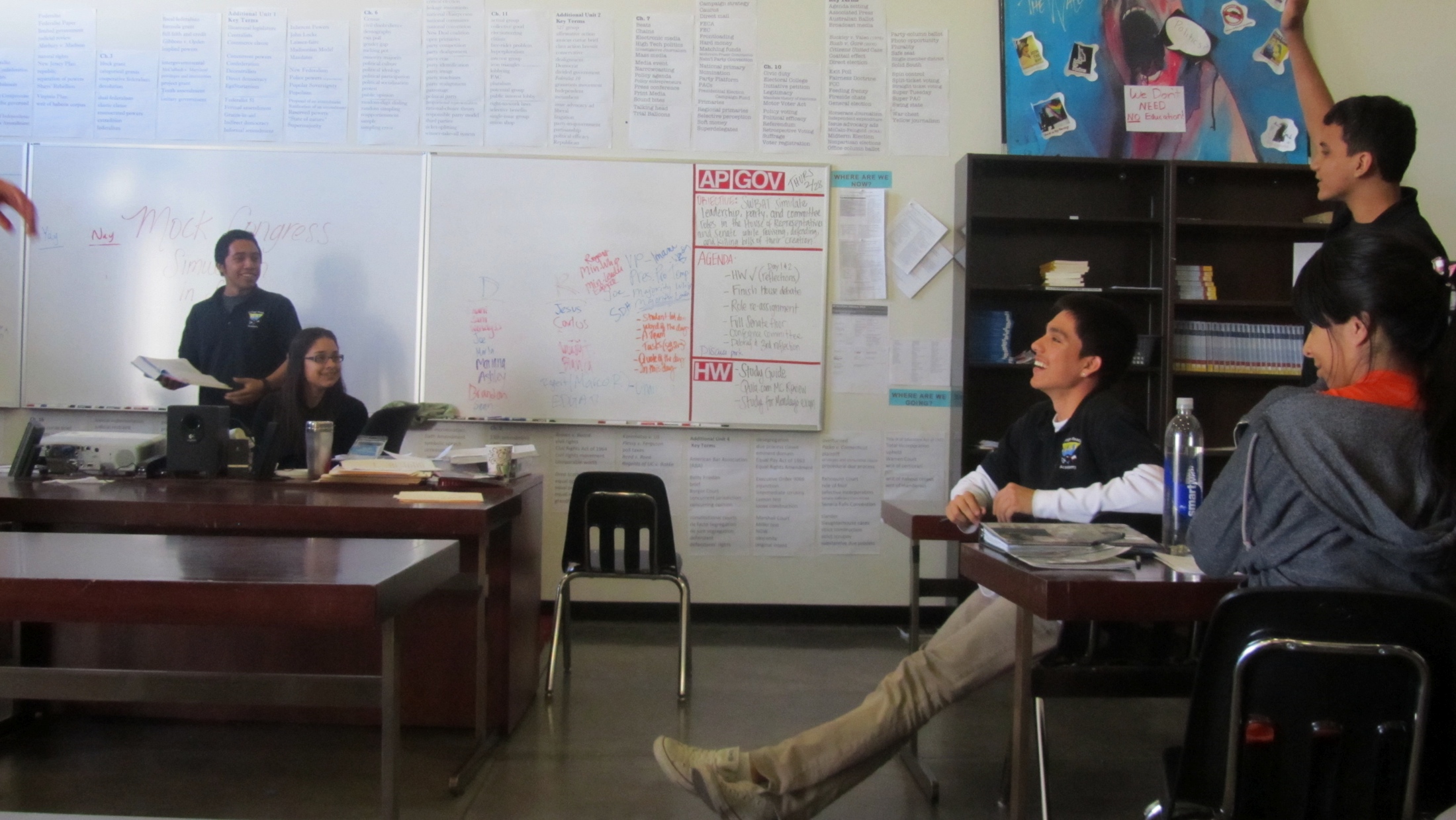 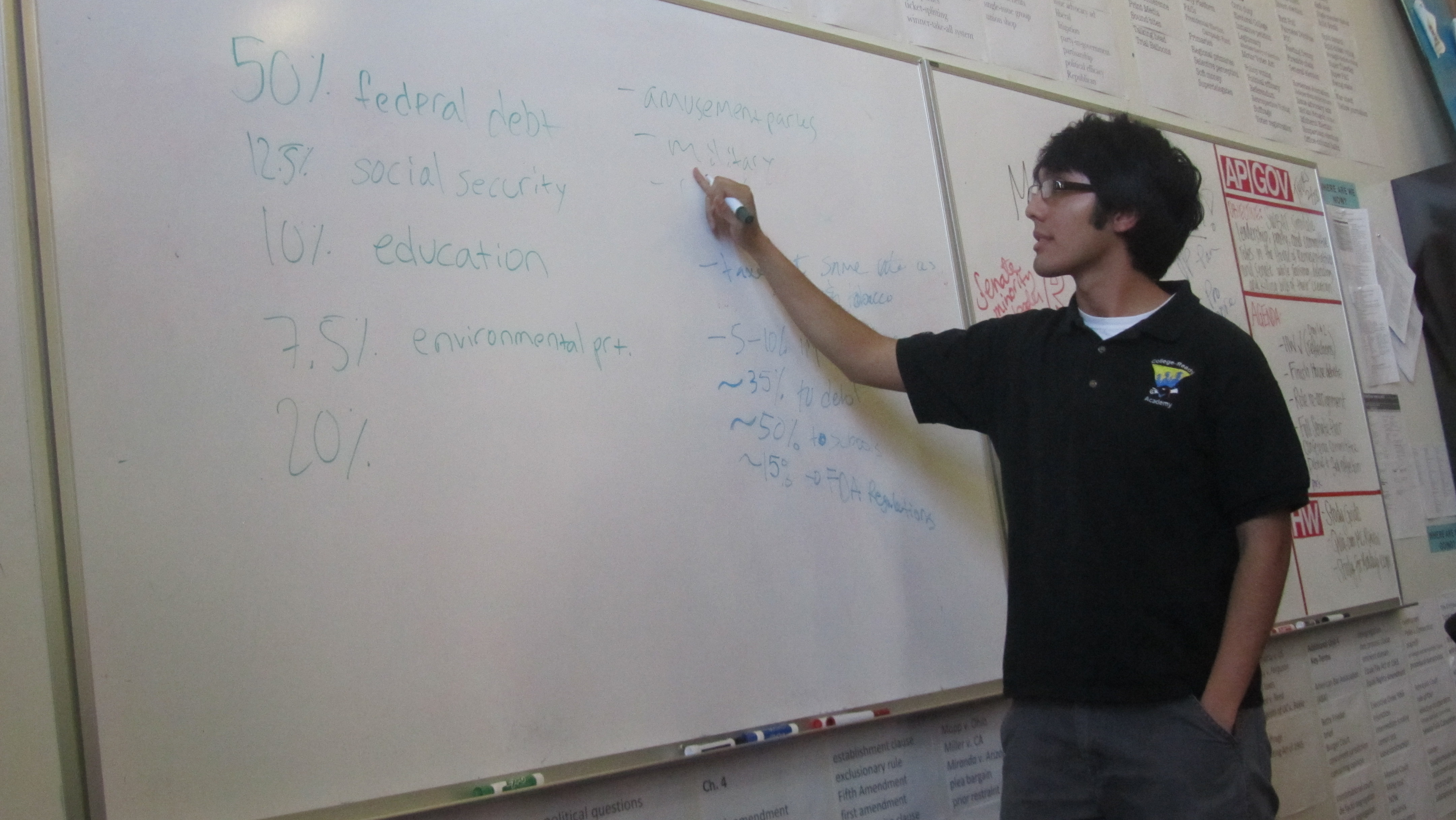 Materials
Reading notes
Relevant charts and graphs
Crash Course or 5 Steps
2 laptops per group (During group discussion, to be used only for clarification of reading material and recording key discussion points. Will be used mostly during planning.)
Structured Group Chapter Discussion
Sugg. Time: 20—30 mins
Suggested Presentation Time for Rdg. Discussion: 15-20 mins
Roles:
Discussion Facilitator
Time Keeper (could be same as Facilitator)
Key Terms Tracker
Participation Tabulator

Group Tasks (Should look like a mini-Socratic):
Review reading
State your arguments and justify your reasoning
Ask clarifying questions
Create questions to check for each other’s understanding
Analyze charts and graphs
[Speaker Notes: Facilitator: make sure conversations keep going and the group is doing the tasks
Time Keeper: keep group on task and moving through activities on time
Key Terms Tracker: generates list of bold and other essential key terms for the chapter. Ensures that each group member understands the terms discussed.
Participant Tabulator: tracks and holds everyone accountable to equitable participation]
Activity Creation
Sugg. Planning Time: 30-40 mins
Sugg. Presentation Activity Time: 10-30 mins
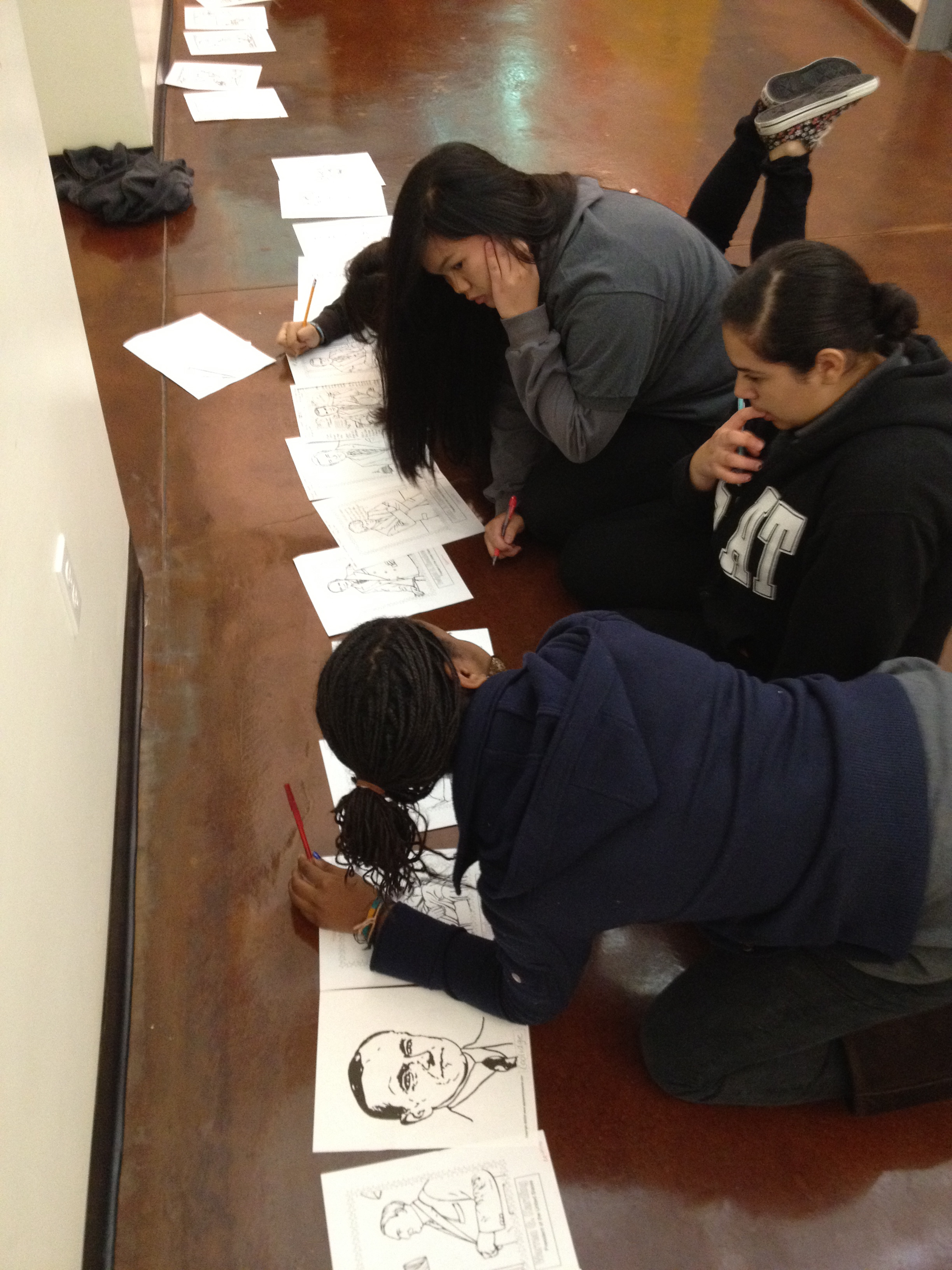 Don’t forget to type up instructions, rules, handouts, etc.
[Speaker Notes: Gallery walk
Debate
Poster or project creation
Simulation]
Assessment Creation
Sugg. Planning Time: 20-30 mins
Sugg. Presentation Assessment Time: 5-25 mins
MC Quiz
Fill in the blank key terms quiz
FRQ (you make up or get from College Board)


* All assessments must have answer key turned in to Mrs. Tsai. Assessments will be graded at the end of your presentation.
[Speaker Notes: MC Quiz
Fill in the blank key terms quiz
FRQ (you make up or get from College Board)]
RUBRIC
In your email inboxes 
Re-Cap, HW, & Preparation for Next Week
Defining Public Policy
Expectations for Presentations
HW: Prepare presentations and re-do Unit 6 Portfolio work
Metacognition: More sheets available. Due Thursday!
Monday: Congress re-teaching
CAHSEE days: Read Ch. 17 (or 18) and prepare for presentations